Neonatal Abstinence Syndrome
Diana Frankenburger, MSN, RNC-OB, CCE, CLS
djfran2@email.uky.edu
Learning Objectives
Participants will be able to define Neonatal Abstinence  Syndrome (NAS) as it compares to typical infant development.

Participants will be able to list common behaviors in infants and newborns with NAS.

Participants will be able to state 3 potential supportive measures for infants experiencing NAS and their families.
The Opioid Crisis: Background
2017: US Department of Health and Human Service (HHS): opioid crisis in America is a public health emergency
11.1 million Americans misused prescription meds
47,872 deaths from unintentional overdose 
2.6 million had opioid use disorder
Use of heroin and pain medications by women nearly doubled since 2009
Delivery records indicate quadrupling of opioid use disorder since 1999
(Kondili & Duryea, 2019)
Results of Opioid Exposure
Increase in health care spending for prolonged hospitalizations
50-80% of infants exposed to substances develop NAS symptoms
Symptoms begin 24-72 hours 
Symptoms can last up to 60 days
Long term effects
[Speaker Notes: Children may have visual issues: strabismus, nystagmus, and other visual impairments are common and can prevent or impair learning. They are twice as likely to be diagnosed with ADHD, have anxiety disorders, or aggression. Speech delays and impaired short term memory are also common.]
NAS in the U.S. vs. Kentucky
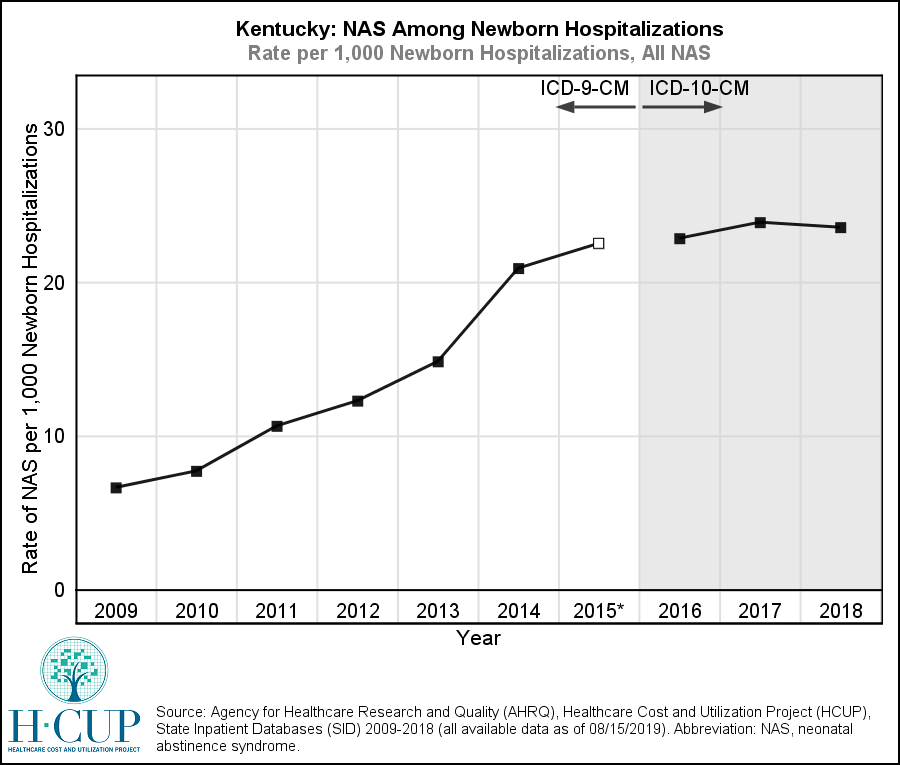 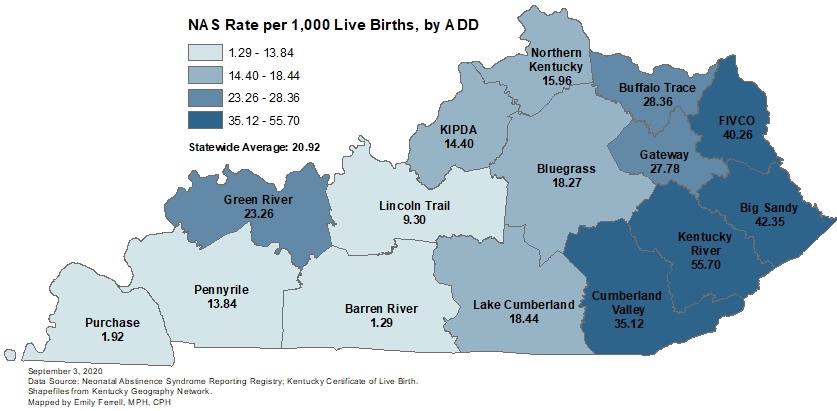 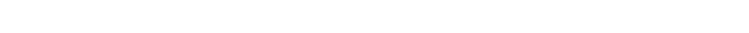 NAS Rate per 1,000 Live Births by ADD of Residence, 2019
Rate of NAS in southeastern Kentucky is two-almost three times higher than the statewide rate.
Question 1: True or False
Infants born to women addicted to substances are also born addicted to substances.
Definition of NAS (Neonatal Abstinence Syndrome)
An infant’s response to withdrawal of prescribed or illicit medications or substances they were exposed to before birth. Withdrawal may be increased by other medications or substances including nicotine and caffeine.
Infants are born withdrawing, not addicted. 
Addiction is the inability to stop using a substance despite it’s harmful consequences. 
Withdrawal is the effect of stopping the use of a substance or behavior; often involves physical symptoms, sometimes severe enough to cause death.     
(Felman, 2018) (Reddy, et al., 2017)
How to tell an infant has NAS
Infants are identified through mother’s health information, history, and infant’s behavior after birth. Drug screening of urine and stool help determine drugs.
Most commonly used: Finnegan Neonatal Abstinence Scoring Tool to measure infant’s degree of withdrawal
Scoring concentrates on specific body systems (see next slide)
Number assigned is associated with severity of symptoms
Baby’s Systems Affected
Central Nervous System (high pitched cry, irritability, high muscle tone, highly reflexive, difficulty sleeping)
Autonomic Nervous System (high temperature, nasal stuffiness, sweating, sneezing, splotchy skin, yawning, rapid breathing)
Gastrointestinal System (disorganized swallow and suck, poor feeding, weight loss, loose stools, spitting up)
NAS Crying
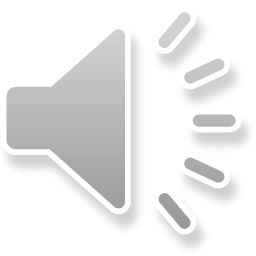 When Should Assessment for NAS Begin?
Within 3-6 hours after birth
Symptoms usually appear within 72 hours of birth
Scoring every 3-4 hours
Scoring > 8 in 3 consecutive scorings or >12 in two consecutive scorings
Length of stay for evaluation: 5 days in many facilities
If treatment with medication is required, stay may be 14 days or longer


(Kondili & Duryea, 2019) (ACOG, 2017)




(Kondili & Duryea, 2019) (ACOG, 2017)
Question 2: True or False
Women in a treatment program receiving medication for their substance use do not have to worry about their babies experiencing withdrawal.
Why Treat Pregnant Women with Drugs (Subutex, Suboxone, Methadone)?
Prevents opioid withdrawal symptoms 
Decreases use of drugs off the street
Improves prenatal care
In combination with prenatal care, decreases risk of complications
Decreases participation in high-risk behaviors, violence
Decreases risk of relapse during pregnancy

(ACOG Committee Opinion Number 711, 2017)
In the Hospital:Non-Medical Support
Breastfeeding when appropriate 
Rooming in 
Mom’s bonding and attachment
Skin to skin (Kangaroo Care)
Infant massage, positioning 
5 Ss Soothing Techniques (works with all babies)
https://www.youtube.com/watch?v=6OtPSfyZXNw&t=2s

(Kondili & Duryea, 2019)
How can you help infants?
Swaddling through 3 months (or until baby shows signs of turning over)
White noise (no time limit)
Rocking or swinging
Holding close 
Pacifier
Extra time with feeding,  smaller amounts and more frequent burping(Pace)
More subject to skin breakdown: use water/water wipes for cleaning 
Aquaphor for diaper area irritation
Eye contact
Conversation 
Infant Massage
[Speaker Notes: Spend the most time here. Useful information for providers]
KEY STRATEGIES FOR HELPING INFANTS
5 Ss
Pace Feeding
Communication:  verbally, through eye contact, and touch
How can you help families?
Children with NAS more likely to die between 28 days of life and 1 year; most common cause of death: Sudden Infant Death Syndrome. 
Model and Teach ABCDs of  SAFE SLEEP; ask caregivers where baby sleeps-What is a safe sleep surface?
Discourage co-sleeping
Post information about smoking reduction or stopping, and effects of 2nd and 3rd hand smoke for children
Use TEN-4 to evaluate for abuse; Bruising anywhere on baby who is not pulling up or taking steps 
Accept families without judgment
[Speaker Notes: Teach families: ABCDs (Alone on their Back in their Crib and be aware of Dangers of drowsiness either through exhaustion or the effects of medications). (means investigate bruising on Torso, Ears, Neck in children 4 years or younger)]
Helping Families cont’d
Some children exposed to substances often do not receive health care in their first 2 years of life; results in hospitalizations for infections; other childhood problems left untreated. 
Help moms recognize when medical attention is needed
Children of parents abusing drugs usually receive less attention, direction, often live in chaos; increases physical and mental stressors; can lead to negative behaviors including drug abuse or crime. Any attention may seem better than no attention! 
Mom’s bonding with her child is influenced by many factors- her own experience as a child or with her own mother; her feelings of guilt and remorse for what has happened with her children. 
Look for ways to praise what the caregiver is doing right!
[Speaker Notes: These moms often feel judged for everything that happens with their child, and may fear reports to DCBS so keep this in mind if you wish to talk about concerns you have. These children may act out because it’s the primary way they get attention at home. Often they have difficulty limiting repetitive play all children engage in.  Helping them change focus can be more challenging. Perhaps having them help set a timer for when their repetitive play will end may give them some control and allow you to redirect them. They may have visual impairment that hasn’t been identified and keeps them from seeing everything others do which can impair learning and experiences and increase frustration.]
KEY STRATEGIES FOR HELPING FAMILIES
ABCDs of Safe Sleep
Know Signs of Abuse (TEN-4)
Help caregivers recognize when medical attention is needed
Share things their child enjoys and successful ways for redirection/ coping with acting out.
Question 3:
Name 3 supportive measures for infants  with NAS and their families.
References
ACOG Committee Opinion (2017). Opioid use and opioid disorder in pregnancy, Number 711. Retrieved from https://www.acog.org/clinical/clinical-guidance/committee-opinion/articles/2017/08/opioid-use-and-opioid-use-disorder-in-pregnancy
Adams, E. (2017). PATHways program demonstrates success of evidence-based, collaborative approaches to perinatal opioid treatment. UKnow:  University of Kentucky News. Retrieved from:  https://uknow.uky.edu/uk-healthcare/pathways-program-demonstrates-success-evidence-based-collaborative-approaches.
Casper, T., & Arbour, M. (2014). Evidence-based nurse-driven interventions for the care of newborns with neonatal abstinence syndrome, Advances in Neonatal Care, 14(6): p. 376-380. doi: 10.1097/ANC.0000000000000118. 
Felman, A. (2018). What is addiction? Medical News Today. Retrieved from https://www.medicalnewstoday.com/articles/323465
Highleyman, L. (2017). New approaches help babies get through opioid withdrawal, MedPage Today, May 12, 2017. Retrieved from: http://www.medpagetoday.com/meetingcoverage/pas/65259. 
Knopf, A. (2018) More research needed on NAS, but evidence for breastfeeding and rooming in is clear, Alcoholism and Drug Abuse Weekly, 30(15): 1-3. Retrieved from: http://dx.doi.org.ezproxy.uky.edu/10.1002/adaw.31921 
Kocherlakota, P. (2014). Neonatal Abstinence Syndrome, Pediatrics, 134(2): p.e-547-e-561. doi:10.1542/peds.2013-3524
.
More References
Kondili,E. & Duryea,D. (2019) The role of mother-infant bond in neonatal abstinence syndrome (NAS) management, Archives of Psychiatric Nursing, 33(3): p. 267-274. 
McQueen, K. (2018). Rooming-in could be an effective non-pharmacological treatment for infants with neonatal abstinence syndrome, Evidence Based Nursing. doi: 10.1136/eb-2018-102948. 
Oei, J.L.(2019). After NAS, Seminars in Fetal and Neonatal Medicine, 24(2019): 161-165. Retrieved from https://doi.org/10.1016/j.siny.2019.01.012
Reddy, U., Davis, J., Ren, Z., & Green, M. (2017). Opioid use in pregnancy, neonatal abstinence syndrome, and childhood outcomes, Obstetrics & Gynecology, 130:1, p. 10-27. 
Reece-Stremtan, S., Marinelli, K. (2015). ABM clinical protocol #21: Guidelines for breastfeeding and substance use or substance use disorder, revised 2015, Breastfeeding Medicine, 10(3): 135-141. doi: 10.1089/bfm.2015.9992
Saia,K., Schiff, D., Wachman, E., Mehta, Pl., Vilkins, A., Sia, M., Price, J., Samura, T., DeAngelis, J., Jackson, C., Emmer, S., Shaw, D., & Bagley, S. (2016). Caring for pregnant women with opioid use disorder in the USA: Expanding and improving treatment, Current Obstetrics and Gynecology Report, 5:257-263. doi: 10.1007/s13669-016-0168-9.
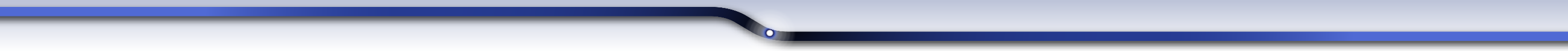 Team KY SCOPEChild Challenge
24
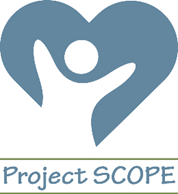 Diana Frankenburger, Prenatal Education Coordinator
UK HealthCare PATHways
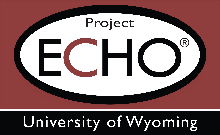 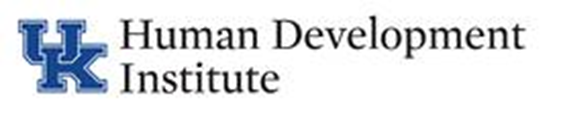 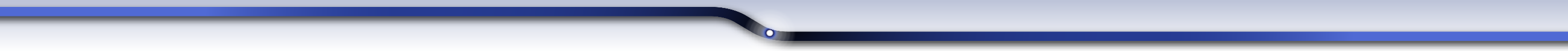 Background on Case
25
Annie: Age 6 weeks (treated for NAS on Morphine for 2 weeks)
 Mother Michelle (in a treatment program) and works at a convenience store. 
First time parenting for Michelle- other 2 children removed. 
Annie cries for long periods at daycare, and, per Michelle, for long periods each evening. 
Annie spits up frequently and has had formula changed twice by pediatrician. 
Michelle’s mother has custody of other children and sometimes picks Annie up.
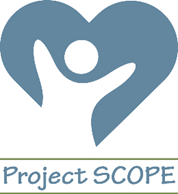 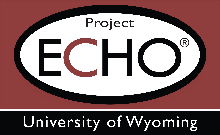 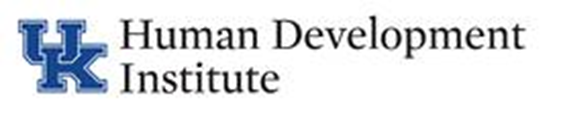 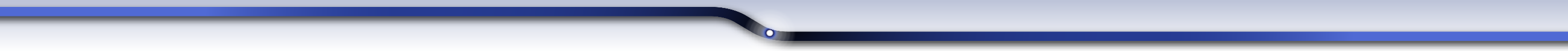 Child and Family Strengths
26
A mom who has worked hard to parent.
A mom who does show initiative in taking Annie to the pediatrician. 
A mom who continues to have a relationship with her mother and appears to have her support. 
A child born at term while Michelle was stable in her recovery. 
A child who is able to maintain weight. 
A child who has successfully been weaned off Morphine for withdrawal symptoms.
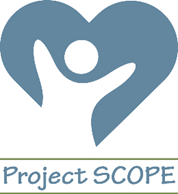 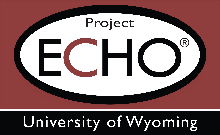 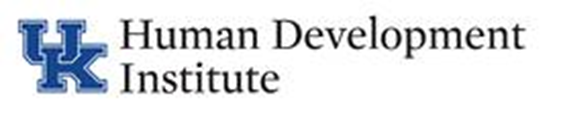 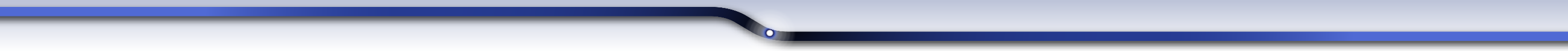 Primary Areas of Challenge
27
Annie has difficulty with feeds- spits up frequently and takes longer
Annie has long periods of crying and short periods of sleep
Michelle is a single parent/ few supports available
What coping skills does Michelle have? 
Who would Michelle reach out to if she needed assistance? 
What comfort measures does Michelle know/ practice with Anne?
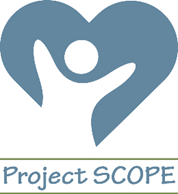 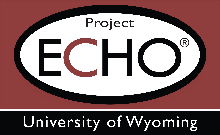 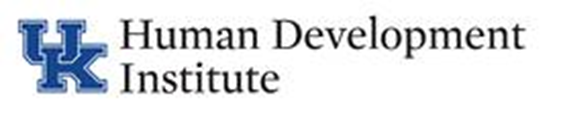 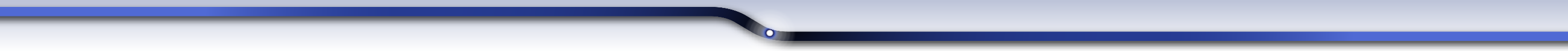 Barriers and Goals for this Challenge
Barriers: Annie: potential for lingering withdrawal symptoms and poor feeding. Michelle: limited interaction, parenting experience, few supports

Goals: Annie will keep 90% of her feeds down during the day; Annie will be soothed by comfort measures and these will be shared with Michelle to use at home
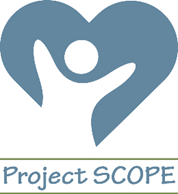 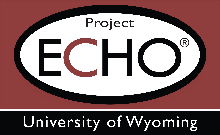 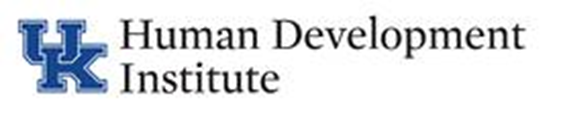 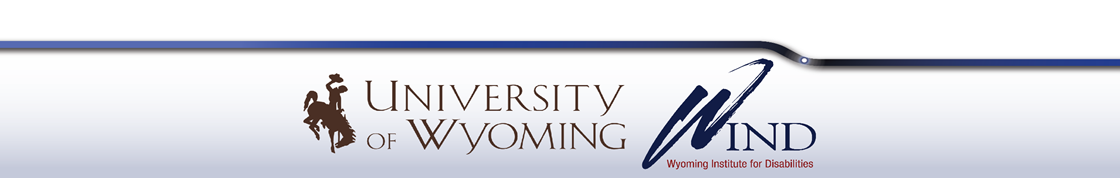 28
Small Group Discussion Questions
29
1) List strengths of the child
2) List strengths of the family
3) List strategies to address these challenges discussed
4) List some resources for this child and family (websites, agencies, training opportunities)
5) List some offices in your region or in KY that can assist this child and family